「銀水花いっぱい絆プロジェクト」学習計画（４の３）
９月１１日現在
「銀水の宝」について調べよう
お世話になっている人に
感謝の気持ちを伝えよう
「銀水花いっぱい絆プロジェクト」をまとめ、伝えよう
「銀水の宝」を調べる。
発表すること（方法）を
　決める。
花の種を植える。
花の　　お世話
花の　　お世話
調べたことをまとめる。
発表のじゅんび・練習をする。
花のなえを植えかえる。
10月19日
発表のじゅんび・練習をする。
学習発表会で発表をする。
2月８日
学級発表会(個人）
プレゼントする相手を決める。
単元のふり返りをする。
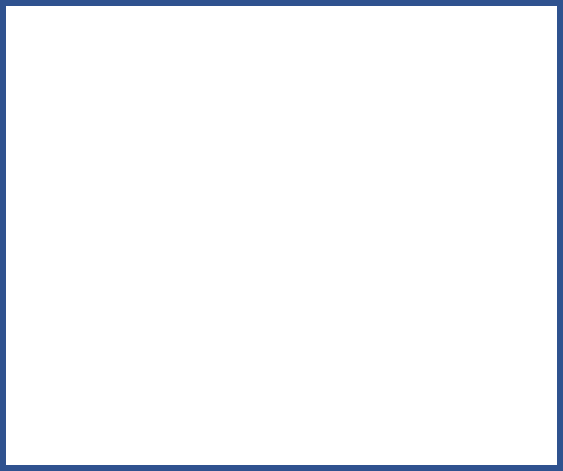 グループで発表計画を立てる。
花ぞうてい式の
　じゅんび・練習をする。
発表のじゅんび・練習をする。
リハーサルをする。
種取り・種ぞうてい式
5年の５月
花ぞうてい式
1月23日
「銀水の宝」発表会 
10月19日（学年）